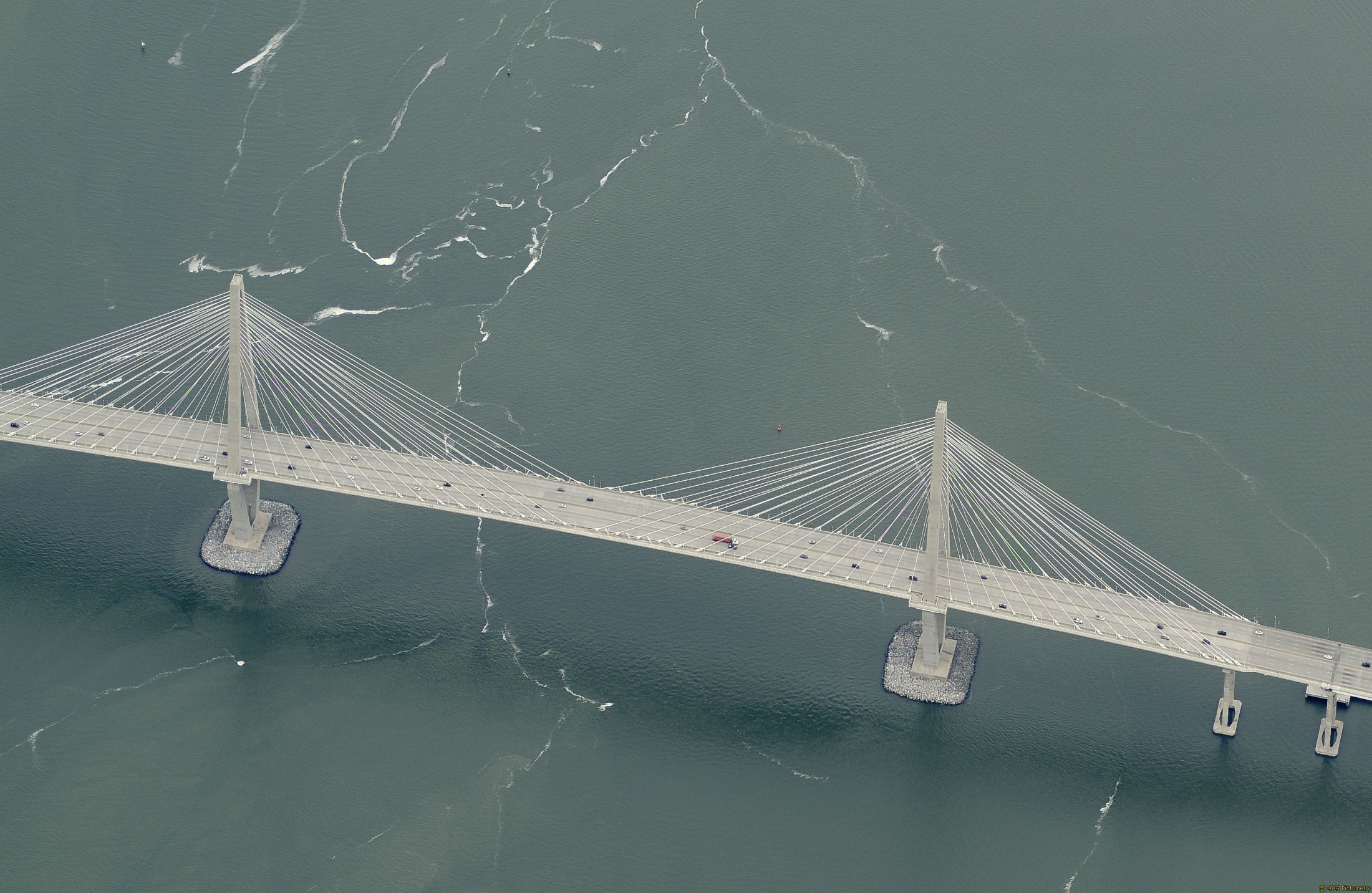 GIS & Emergency Management
City of Charleston, South Carolina
Introduction and why us?
Mark Wilbert
Emergency Manager
Brian Pokrant
City GIS Analyst
Why Us and Why Now?
The rest of the story
Focus is on prevention and future
Partnership of expertise
Timing is Everything
Recent full time emergency manager-2013
New GIS centric City Management System integrating key processes -2015
GIS Strategic Plan-2014 
New Municipal Emergency Operations Center - 2015
2010 Hazus Census data – November 2014
Hazus Certified GIS Staff
EM Challenges in Charleston
Earthquakes
Floods
Hurricanes
Changes in Weather Behavior
Population Growth
Tourism
Vulnerable Populations
Surrounded by Water
The Halsey Map – High Water Line 1680 to 1860
Earthquake of 1886
Other Charleston Earthquakes
April 1907
September 1914
November 1952
August 1959
March 1960
July 1960
October 1967
Earthquakes 1660-1986 (NEIC)
1886 quake caused $120-200 million damage in 2014 dollars
Similar quake today many more lives lost
Hurricane Isaac – 2012 Flood
Flood of 2012
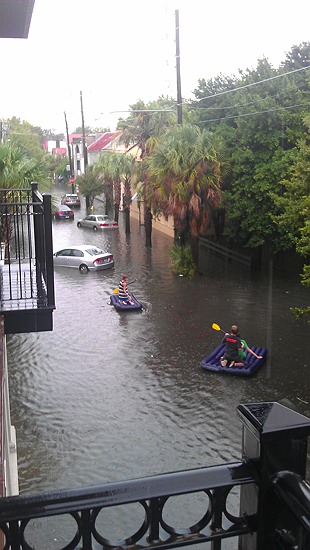 Flood of 2012
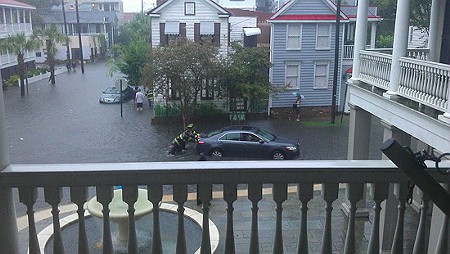 Halsey Map with 2012 Flood Image Locations
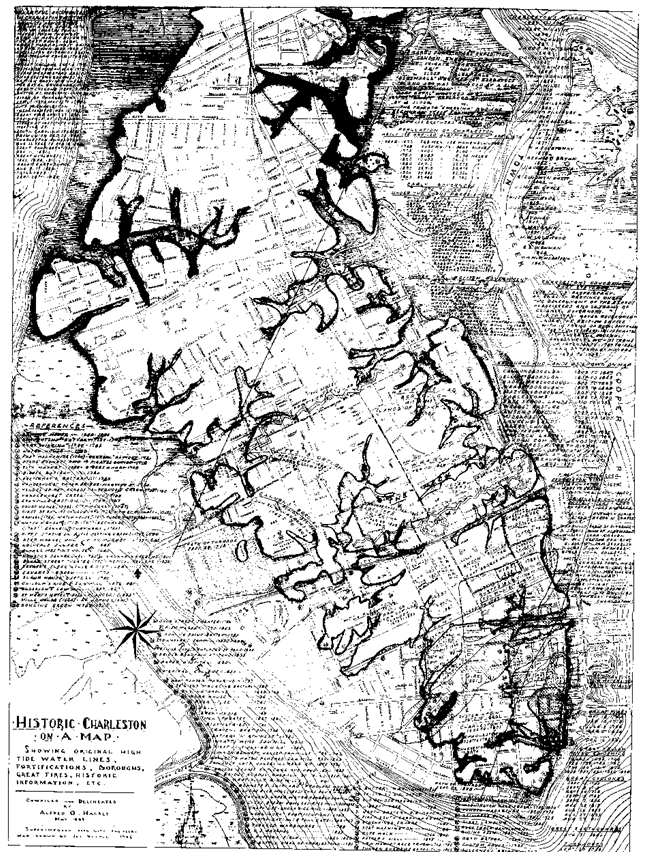 The Crosstown 
(US 17)
City Market
Morris Street
Hurricanes that have caused major flooding
1686, 1713, 1728, 1752, 1783, 1787, 1804, 1813, 1822, 1854, 1885, 1893, 1911, 1940, 1959, Agnes (1972), Hugo (1989)
1893 and 1940 produced 8.9-9’ surge levels
Hugo produced a storm surge of 16-17’ in McClellanville
Hugo ranks 8th in terms of estimated damage by Hurricanes in the US at $7 billion dollars
Hugo
“Had the eye passed even 20 miles to the south, much of the Battery district of Charleston would have been overrun with water.” (weather.com)
Storm Surge Map of Hugo
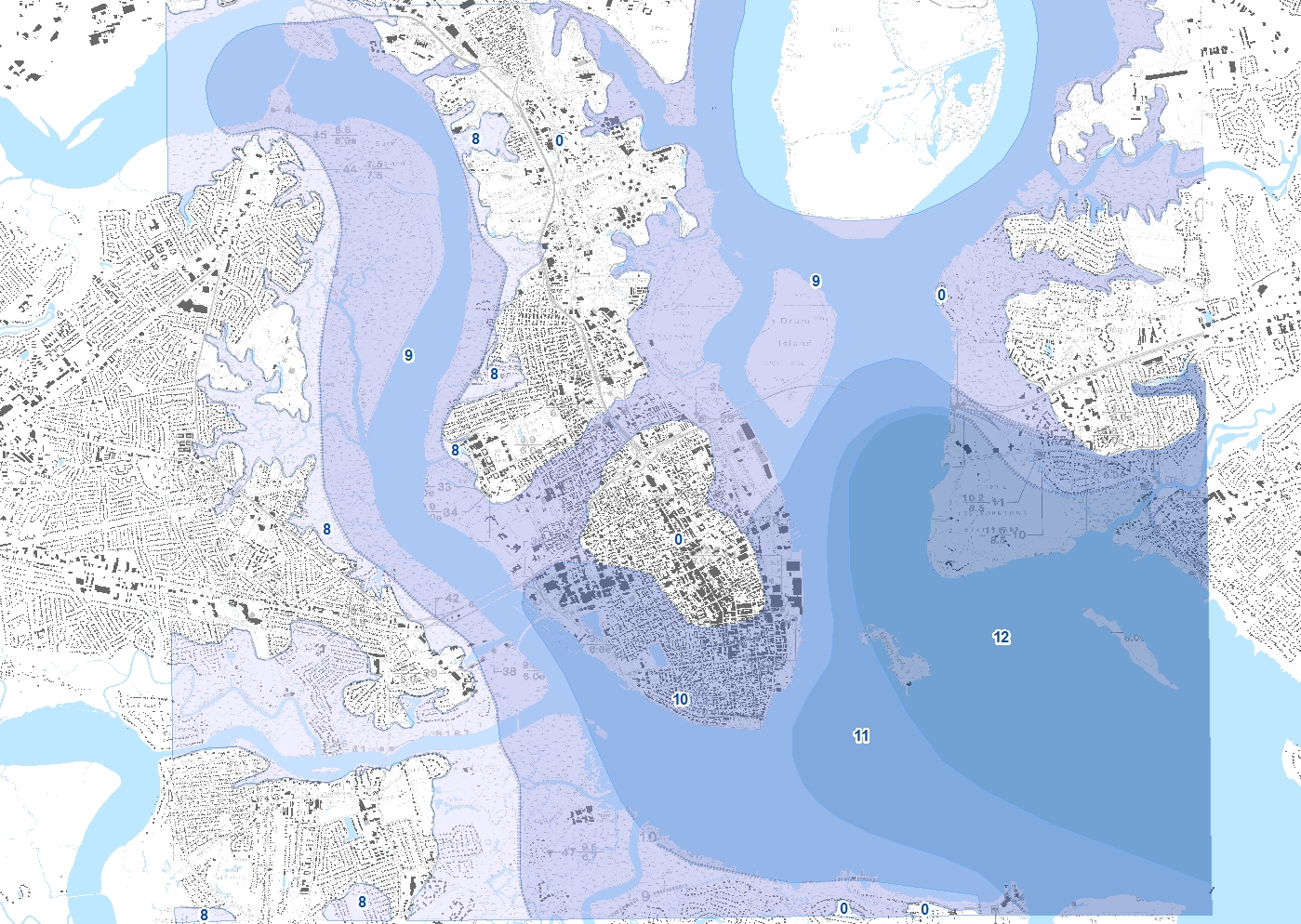 Weather Behavior, Population and Tourism
1-2 hr rainfall as important as 24 hr!
Cannot build ourselves out of this
 Sea level rise in Charleston will exasperate 
More frequent shallow flooding
Storm inundation will be worse given same storm scenarios
Today’s rain events are tomorrow’s emergency events
Research and modeling of some locations throughout the US are indicating that in 50 years, a 100 year flood event could be today’s 500 year event
NOAA Sea Level Rise Map
100 Year Flood Depth Grid
500 Year Flood Depth Grid
Emergency Management Cycle
Preparedness
Response
Mitigation
Recover
Preparedness – Are we ready?
Inventory critical assets – still in progress
Essential facilities (Police Stations, Fire Stations, Water Sources, Electrical Substations, Hospitals)
Hazmat Sites
National Register of Historic Structures
Identify debris storage/reduction sites
Identify our vulnerable populations through HAZUS modeling
Identify vulnerable infrastructure through HAZUS modeling and historical loss data
Bridge run event
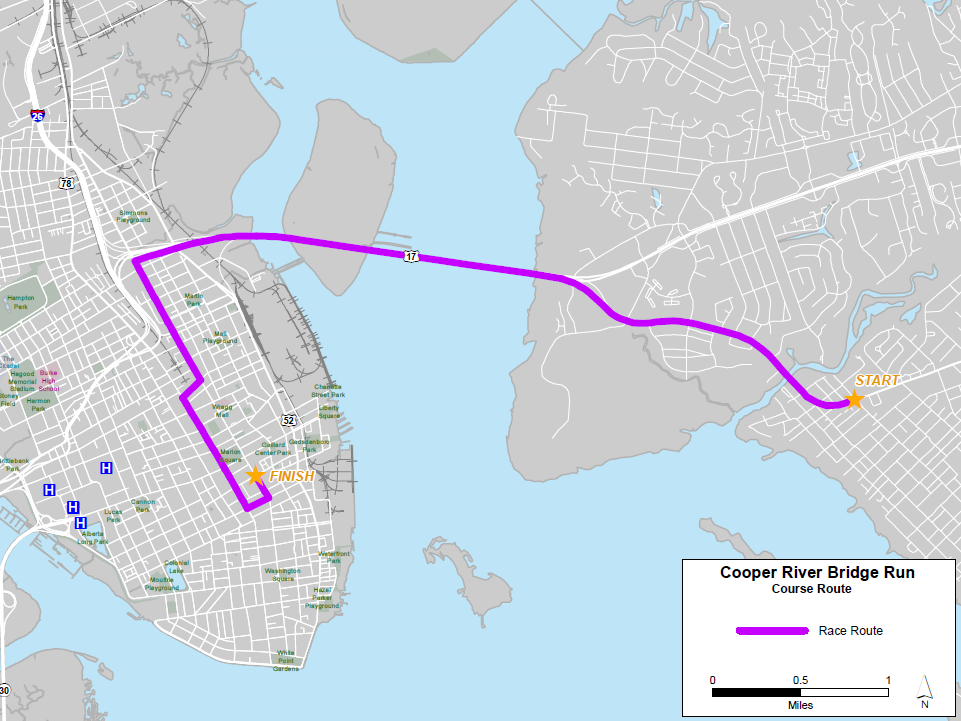 Readiness Map
Evacuation Route
Evacuation Pickup Point
Reserved Shelter
Shelter
Fire Station
F
Police Station
P
Debris storage/reduction site location analysis
Debris storage/
reduction sites
Debris storage site location map
Identifying our vulnerable populations
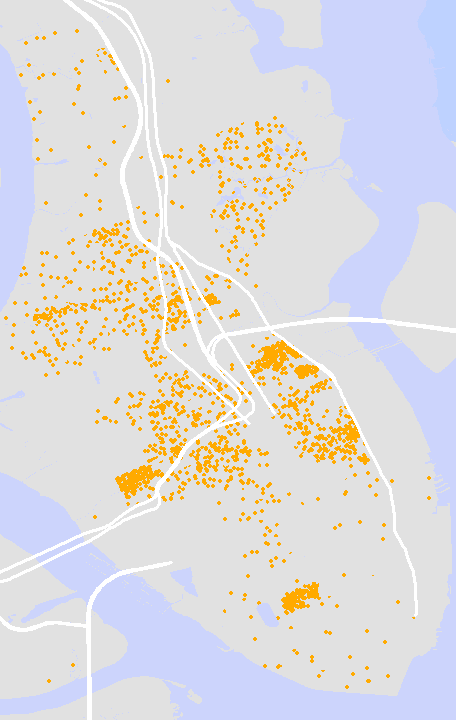 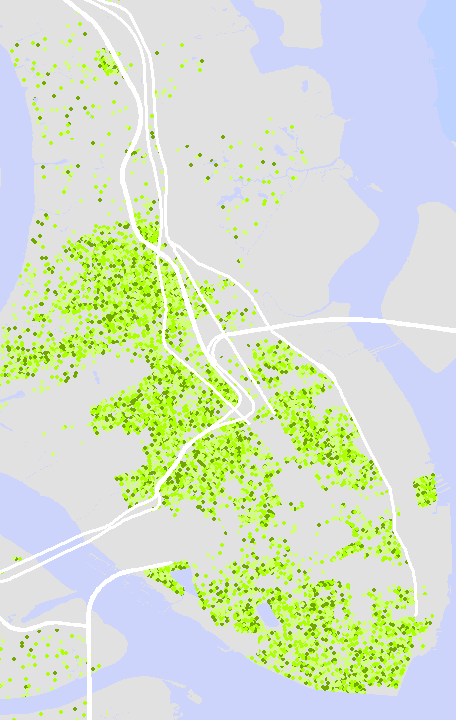 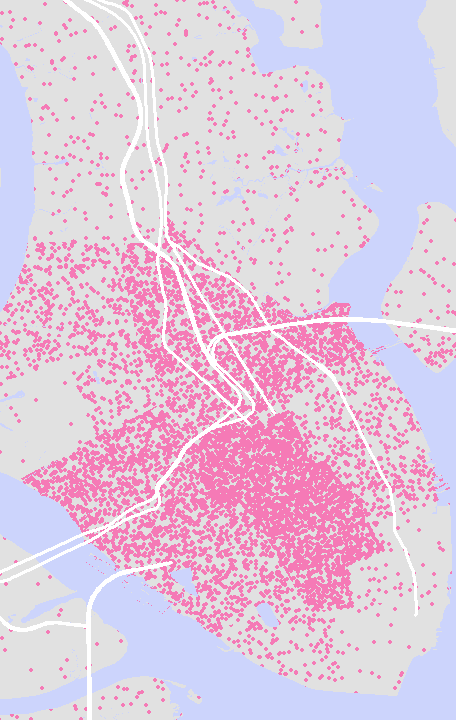 Population with income below
Poverty level – (6 college/Univ)
Households by presence of 
people 60 years and over
Female head of household 
with children under 18
Vulnerable Populations and Evacuation Pickup Locations
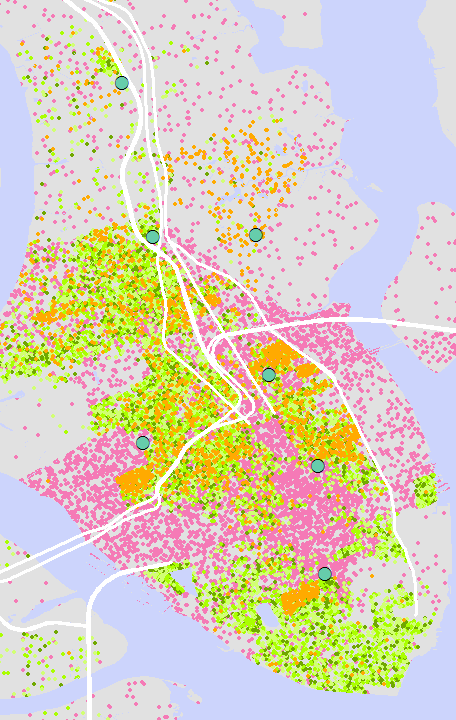 Vehicle Exposure
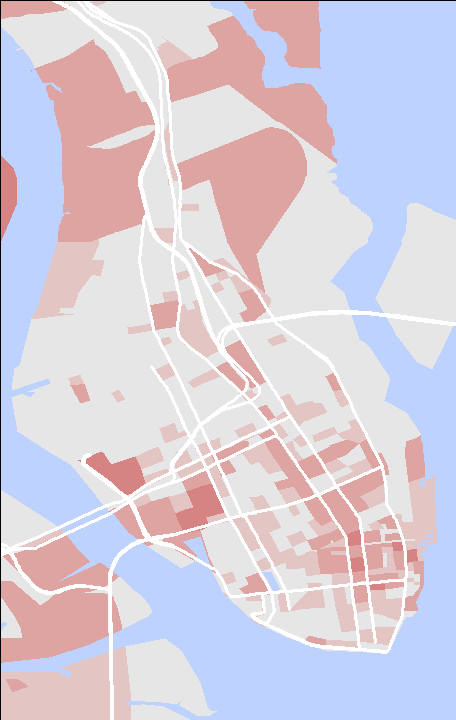 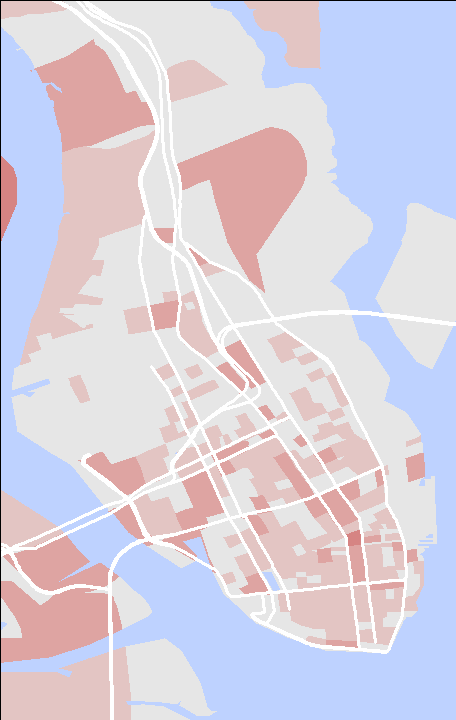 Daytime Exposure
Nighttime Exposure
Charleston: perceived vs reality
The Peninsula area is often perceived as the city (red outline)
In reality, the city is much larger
Peninsula – 8 sq. mi.
City land – 110 sq. mi.
City water – 29 sq. mi.
Home to
129,000 people
26% African American
69% European American
 5% Other races
Per Capita Income $30, 700
Persons per household 2.8
Infrastructure Exposure
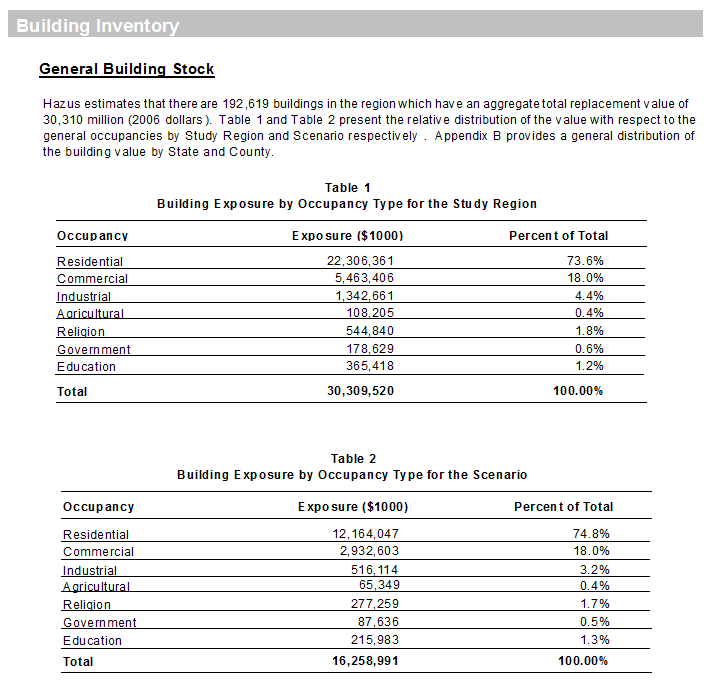 *The data represented in this slide is purely for illustrative purposes and does not represent any actual event or predicted event
Pre-Response
Use HAZUS to context the event
How bad can it be?
Data Driven 
Greatest risks and vulnerabilities
Supports well informed decision making in preparation for an event
Using HAZUS to model wind and storm surge damages from the NWS predicted path and storm strength
Be ahead in advocating for City with County and State
Early Warning Decisions based on accepted standards
Frames discussions
Critical facility operators
Response partners
City Departments and Employees
Preparing for Shelter Needs
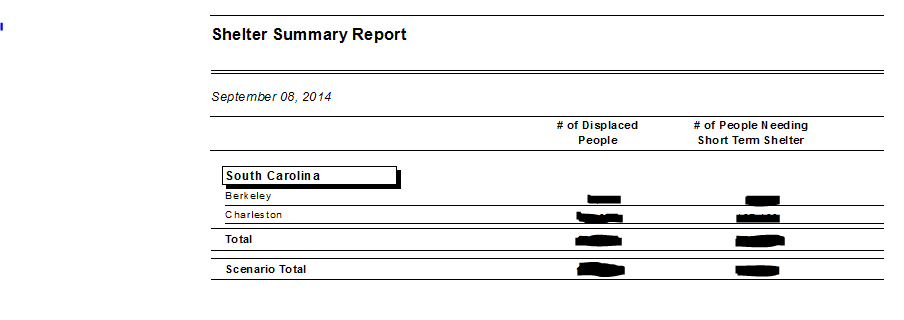 *The data represented in this slide is purely for illustrative purposes and does not represent any actual event or predicted event
Population Seeking Temporary Shelter by Census Block - 500 Year Flood
Population seeking shelter
more
less
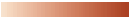 *The data represented in this slide is purely for illustrative purposes and does not represent any actual event or predicted event
Building Stock Damage
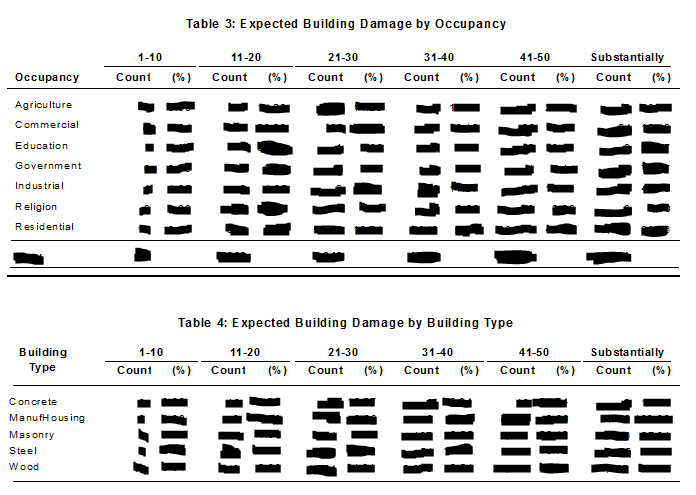 *The data represented in this slide is purely for illustrative purposes and does not represent any actual event or predicted event
Sample HAZUS output – Historic Hugo
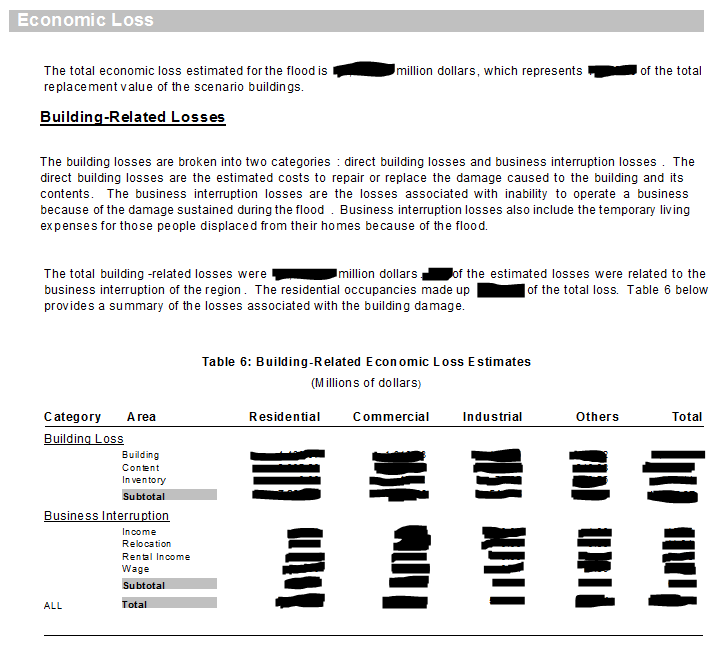 *The data represented in this slide is purely for illustrative purposes and does not represent any actual event or predicted event
Debris removal
*The data represented in this slide is purely for illustrative purposes and does not represent any actual event or predicted event
Emergency Management Cycle
Preparedness
Response
Mitigation
Recover
Response
Using GIS for Mapping/Recording event live
Power outages
Road/bridge accessibility
Flooding
Mapping/Recording incident damage and initial response activities
Search & Rescue
Infrastructure Damage
Windshield Surveys
Response capabilities
Damage assessment teams areas
Areas divided by number 
of insurable structures
Emergency Management Cycle
Preparedness
Response
Mitigation
Recover
Recover
Damage Assessment
critical infrastructure
neighborhoods
Debris Removal
Getting important locations first
Power/utility restoration
Water availability
Road/bridge availability – travel routes?
Pictometry
Pictometry Images – Hurricane Sandy
Pictometry Images – Hurricane Katrina
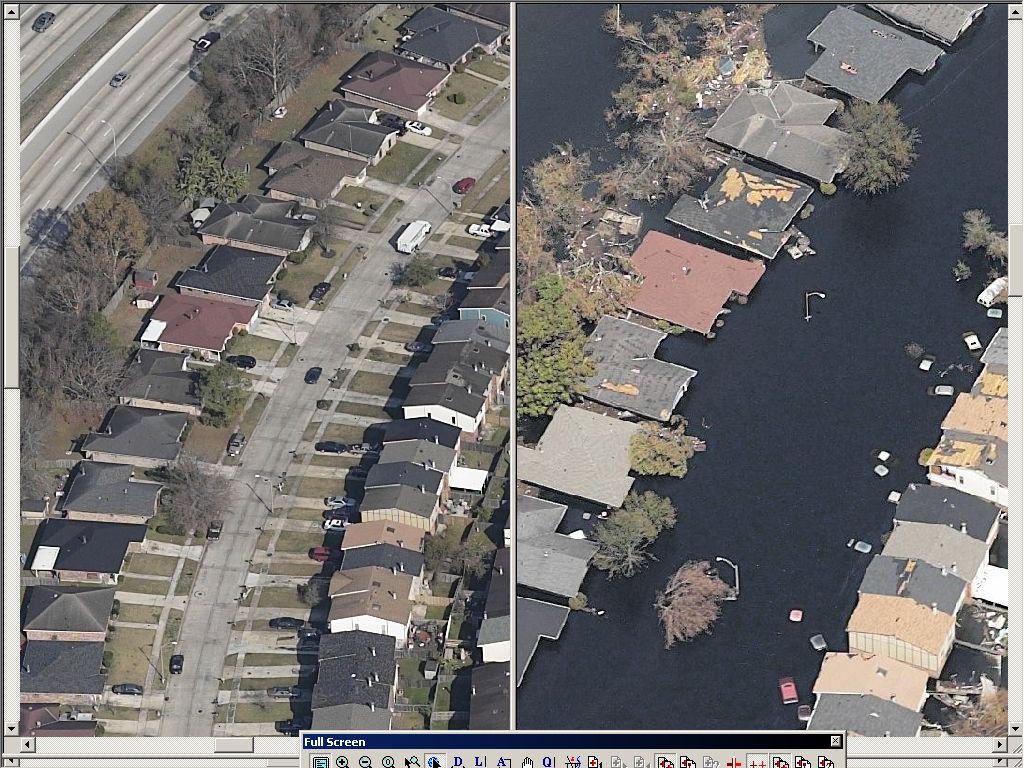 Emergency Management Cycle
Preparedness
Response
Mitigation
Recover
Mitigation
Running “what-if” scenarios in HAZUS to predict the effects of changes in development and building codes
Better documentation with GIS better equips City for future event preparedness and provides more opportunity for mitigation grant funding
Promotes intelligent planning towards building a more resilient community
Contact info
Mark Wilbert – Emergency Manager
wilbertm@charleston-sc.gov
Tracy McKee – Director of GIS
mckeet@charleston-sc.gov
Brian Pokrant – GIS Analyst
pokrantb@charleston-sc.gov

Website
http://gis.charleston-sc.gov